The Holy Spirit
When you see these symbols of the Holy Spirit, what are the big ideas that come to mind?
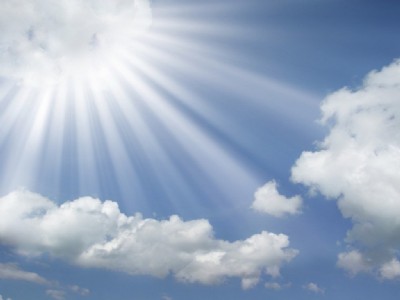 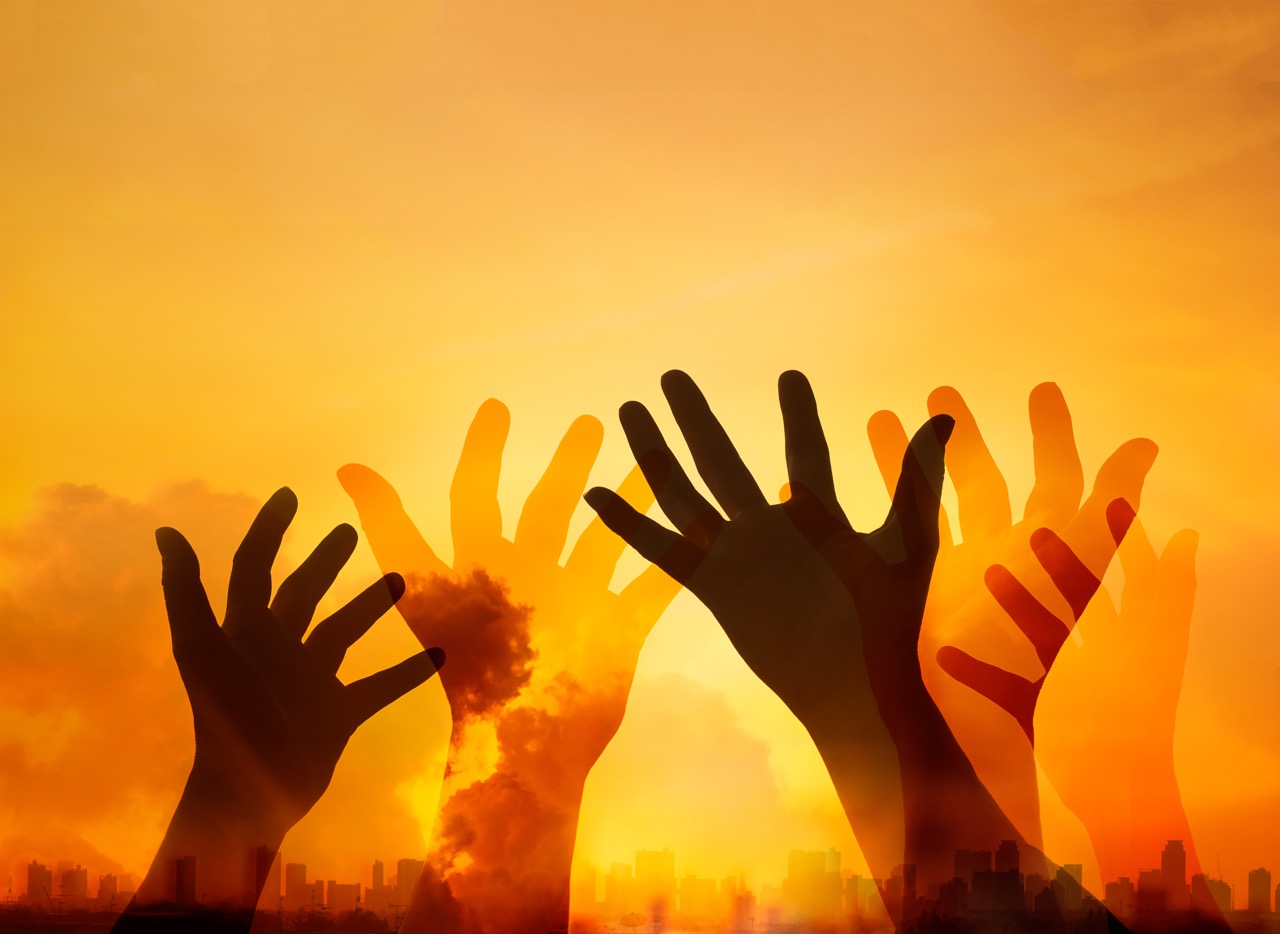 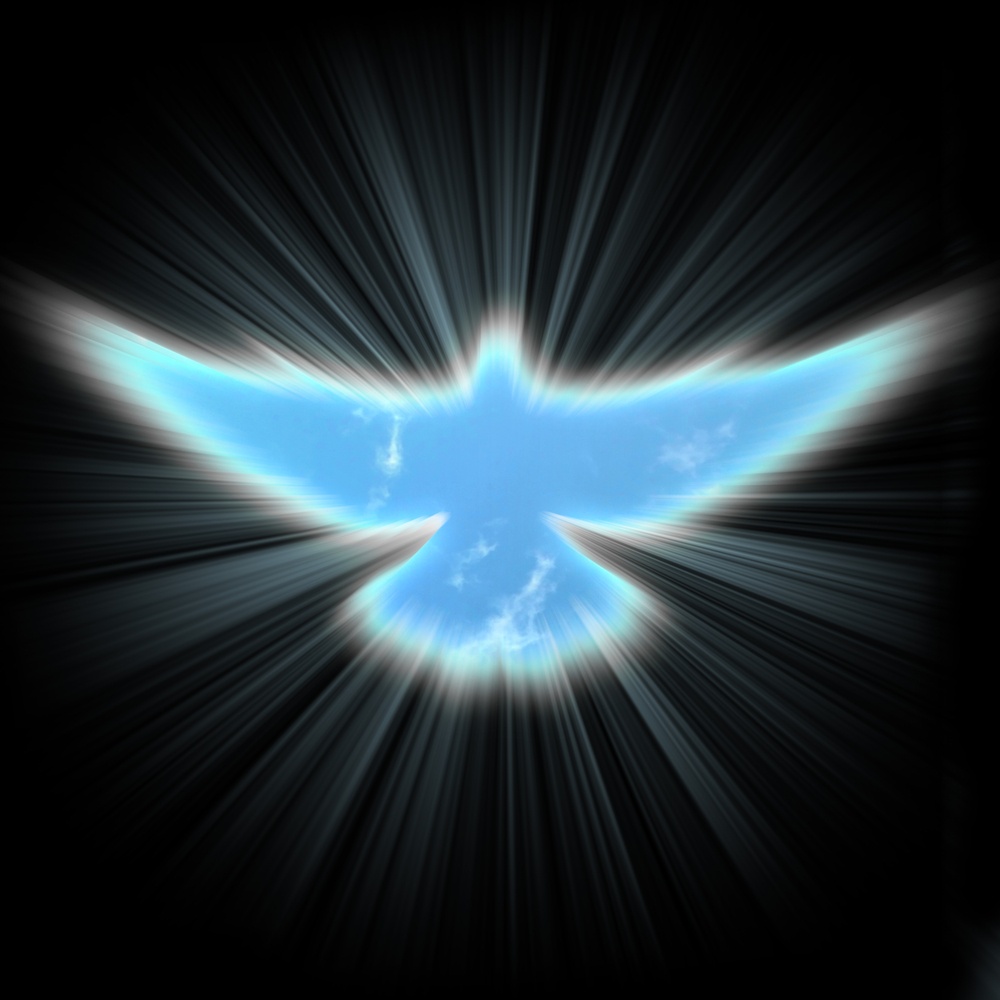 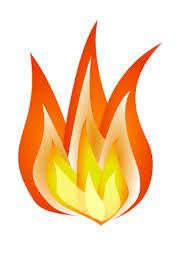 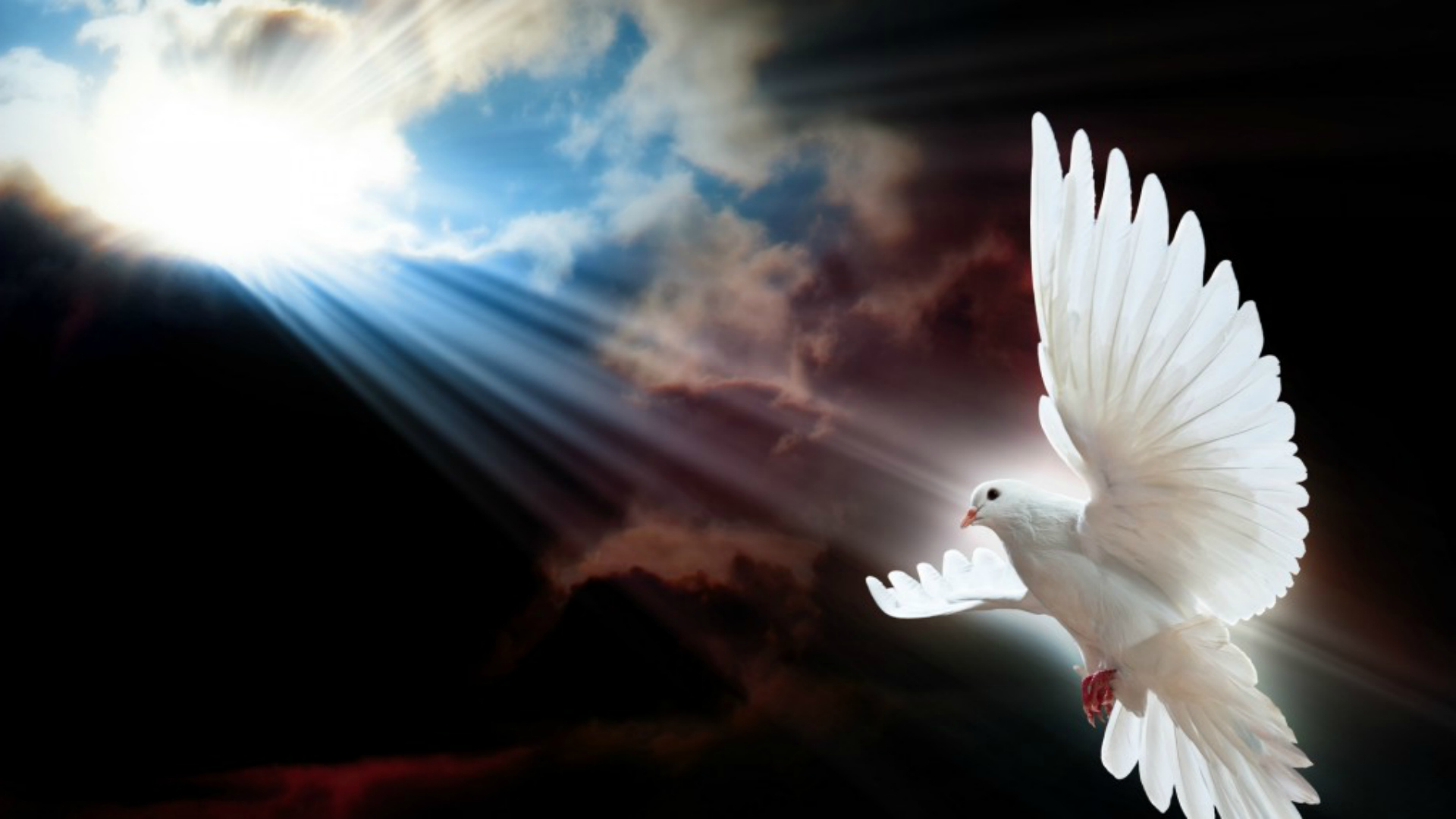 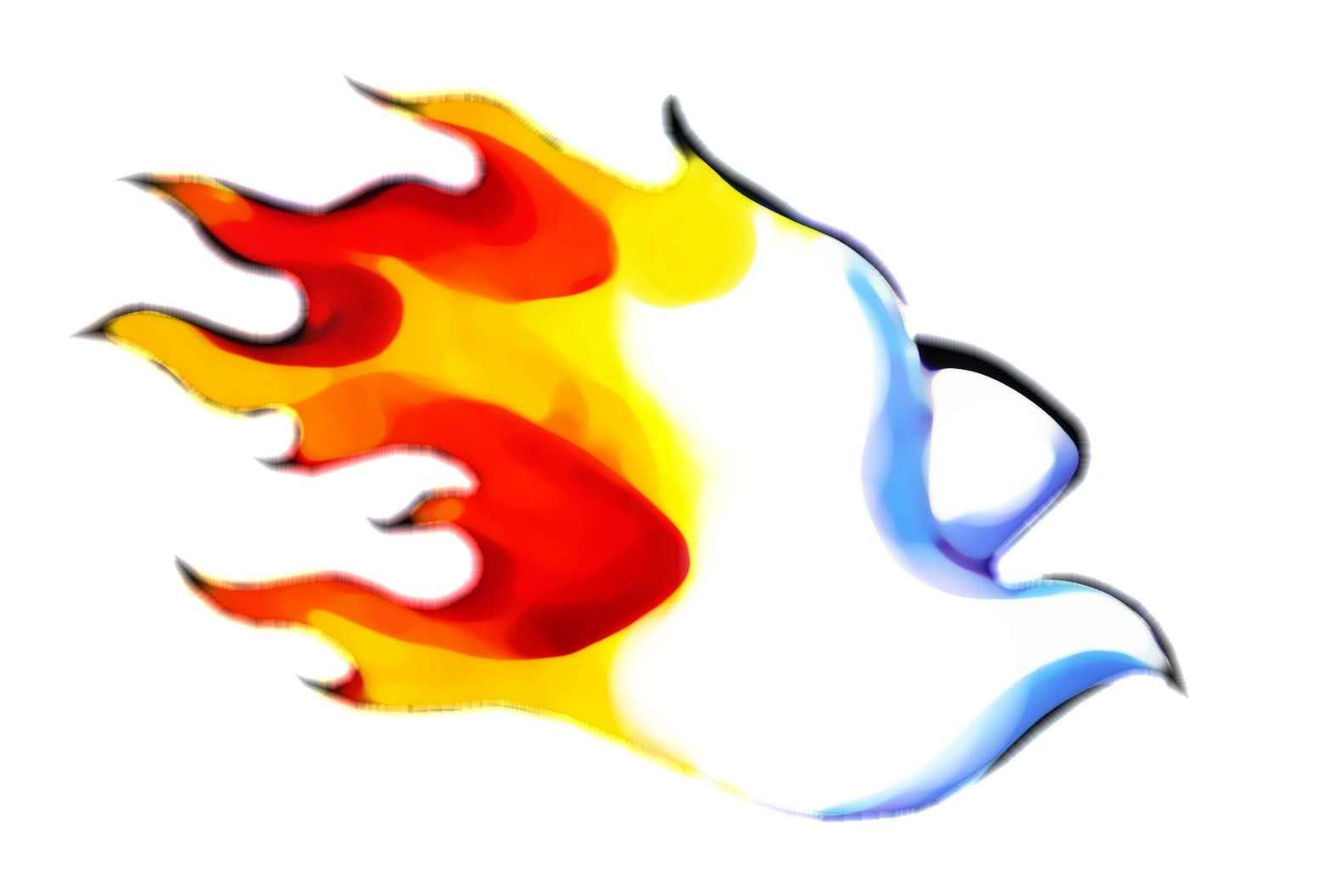 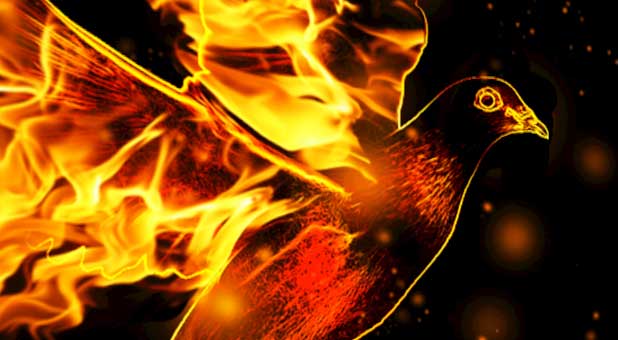 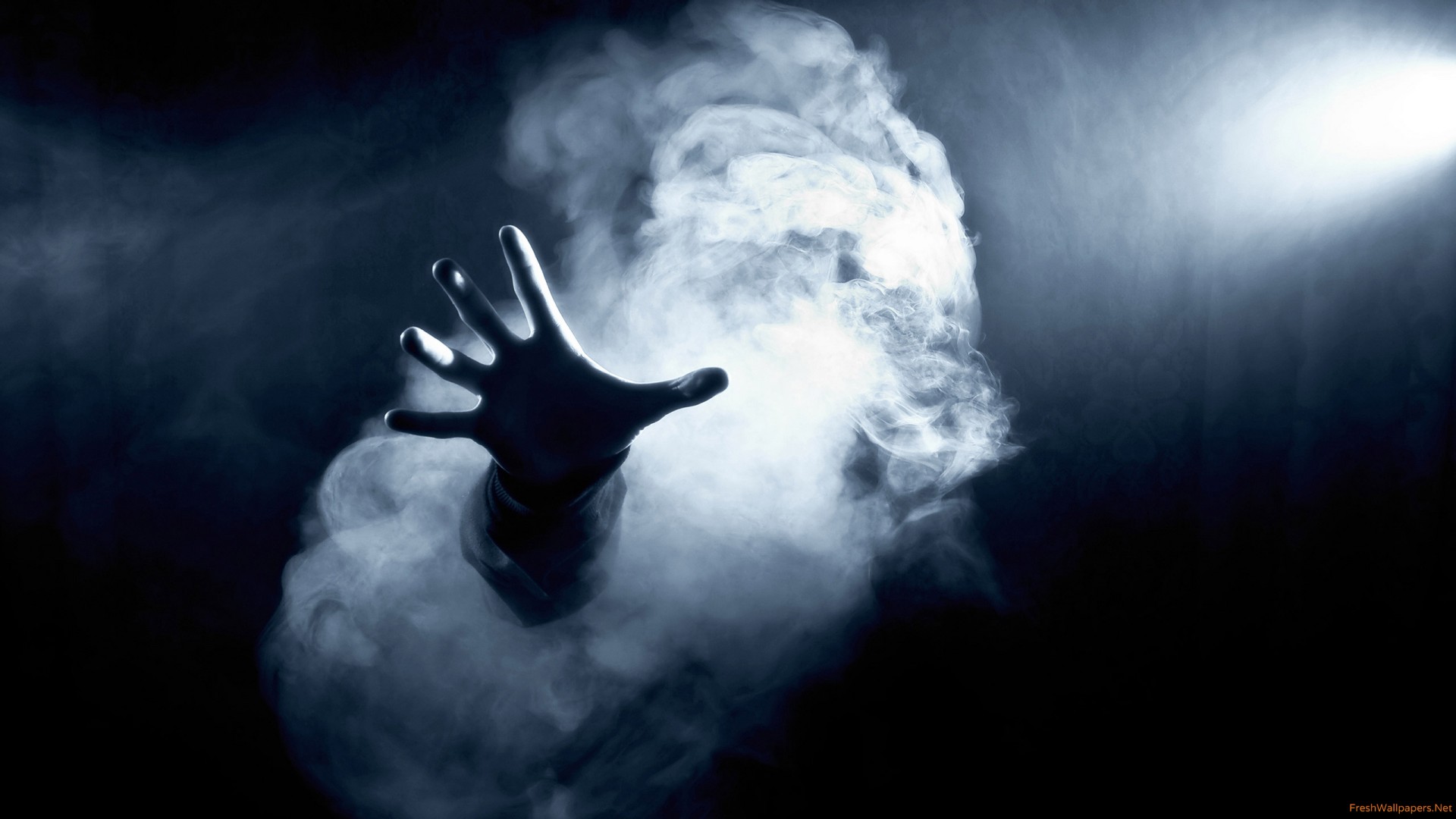 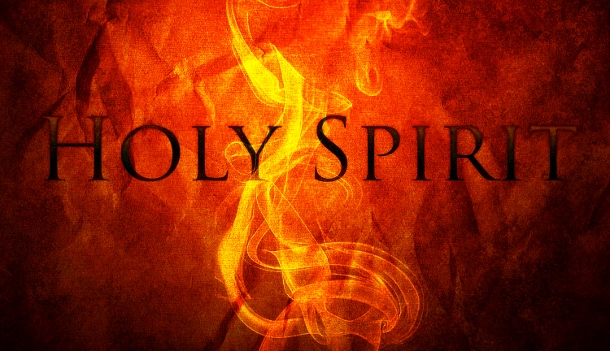 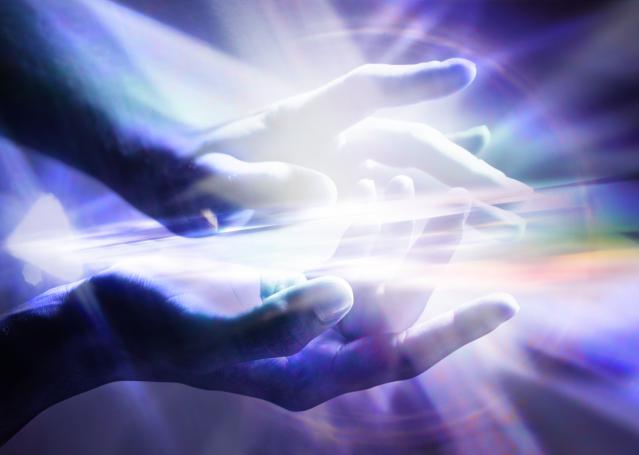 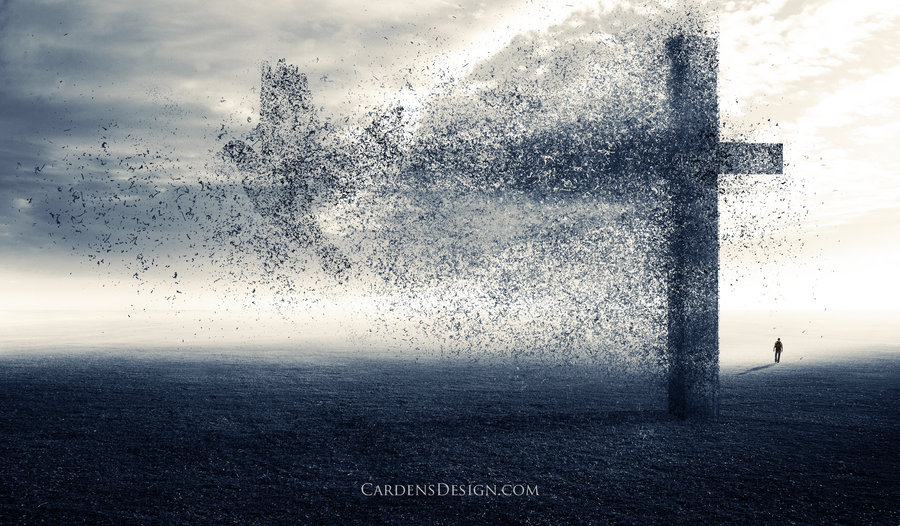 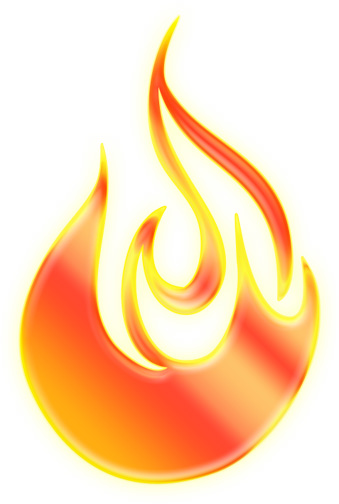 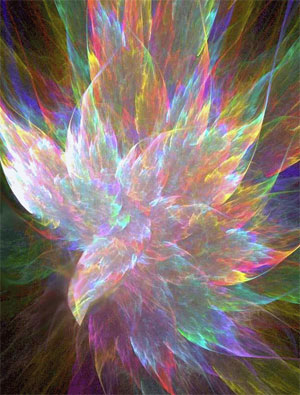 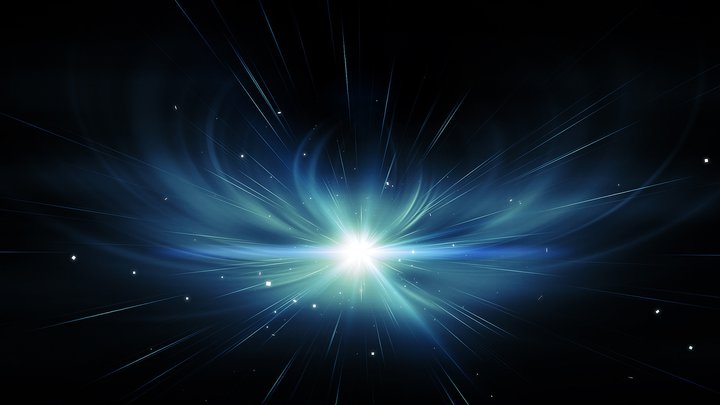 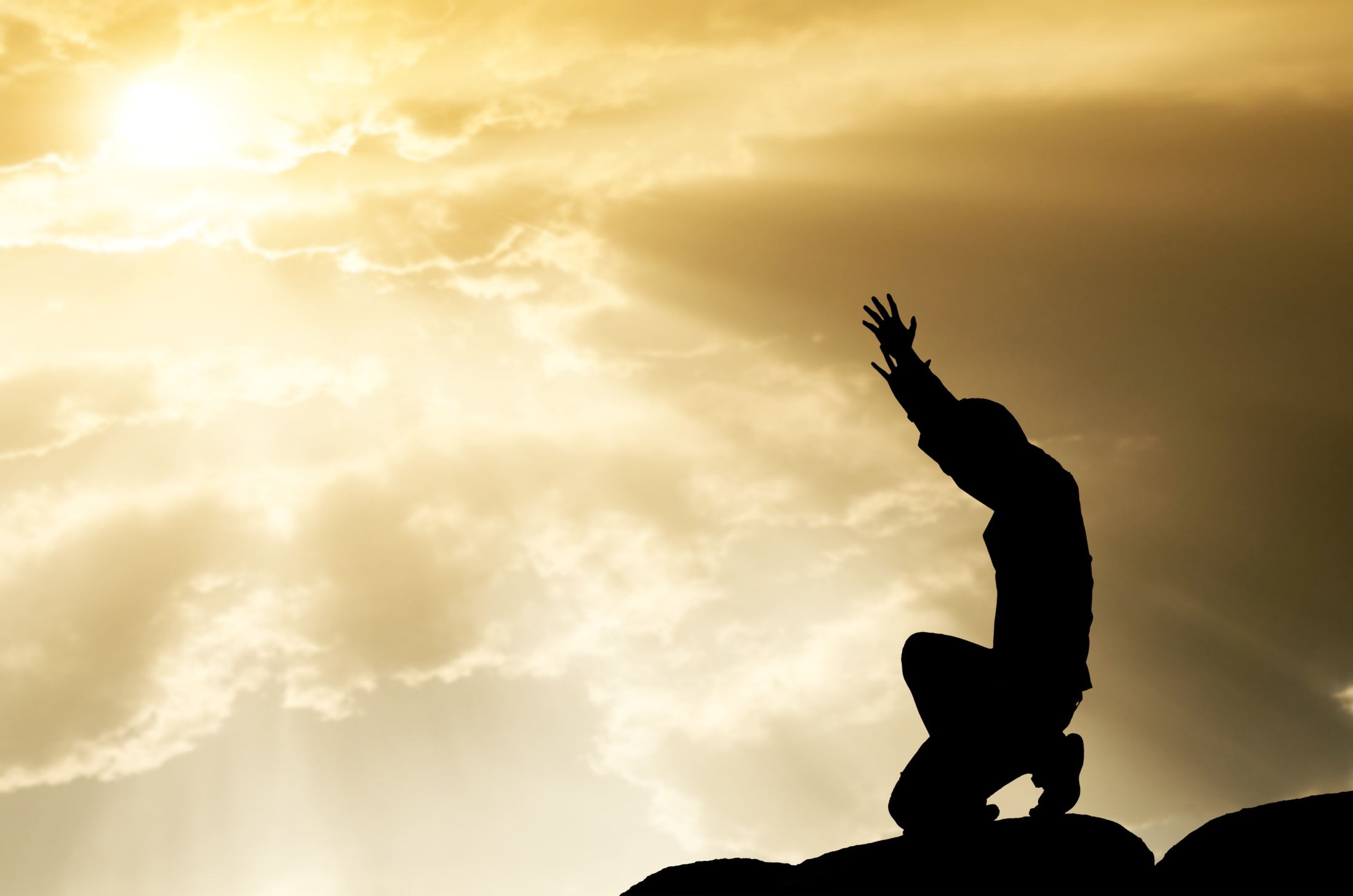 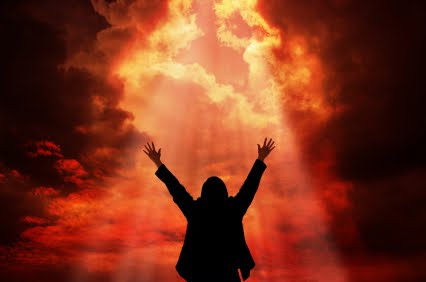 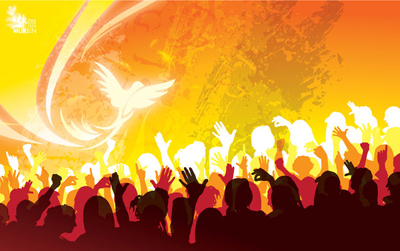 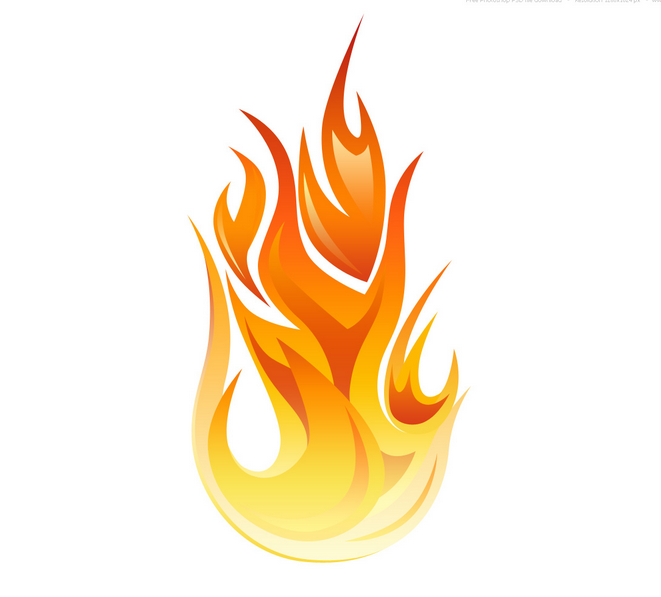 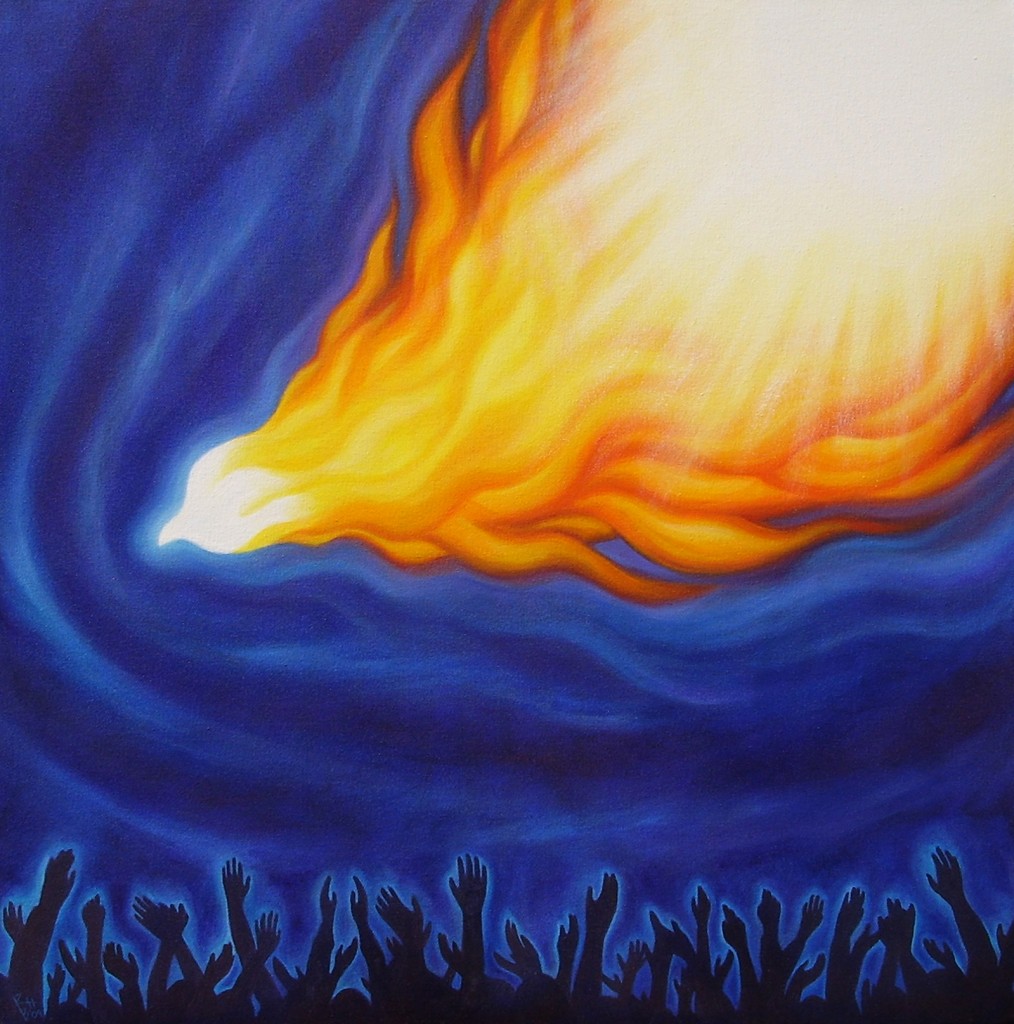 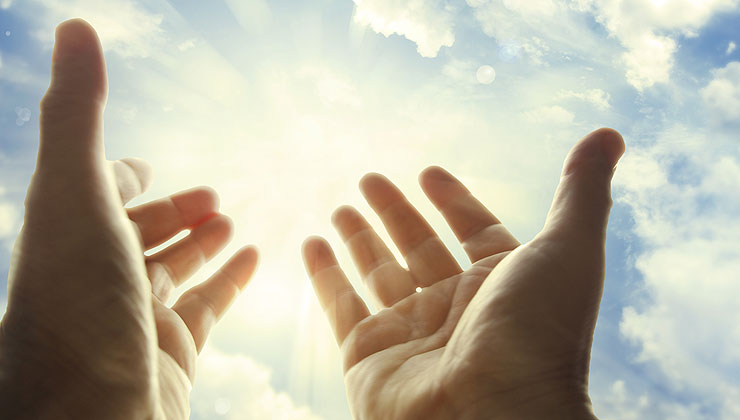 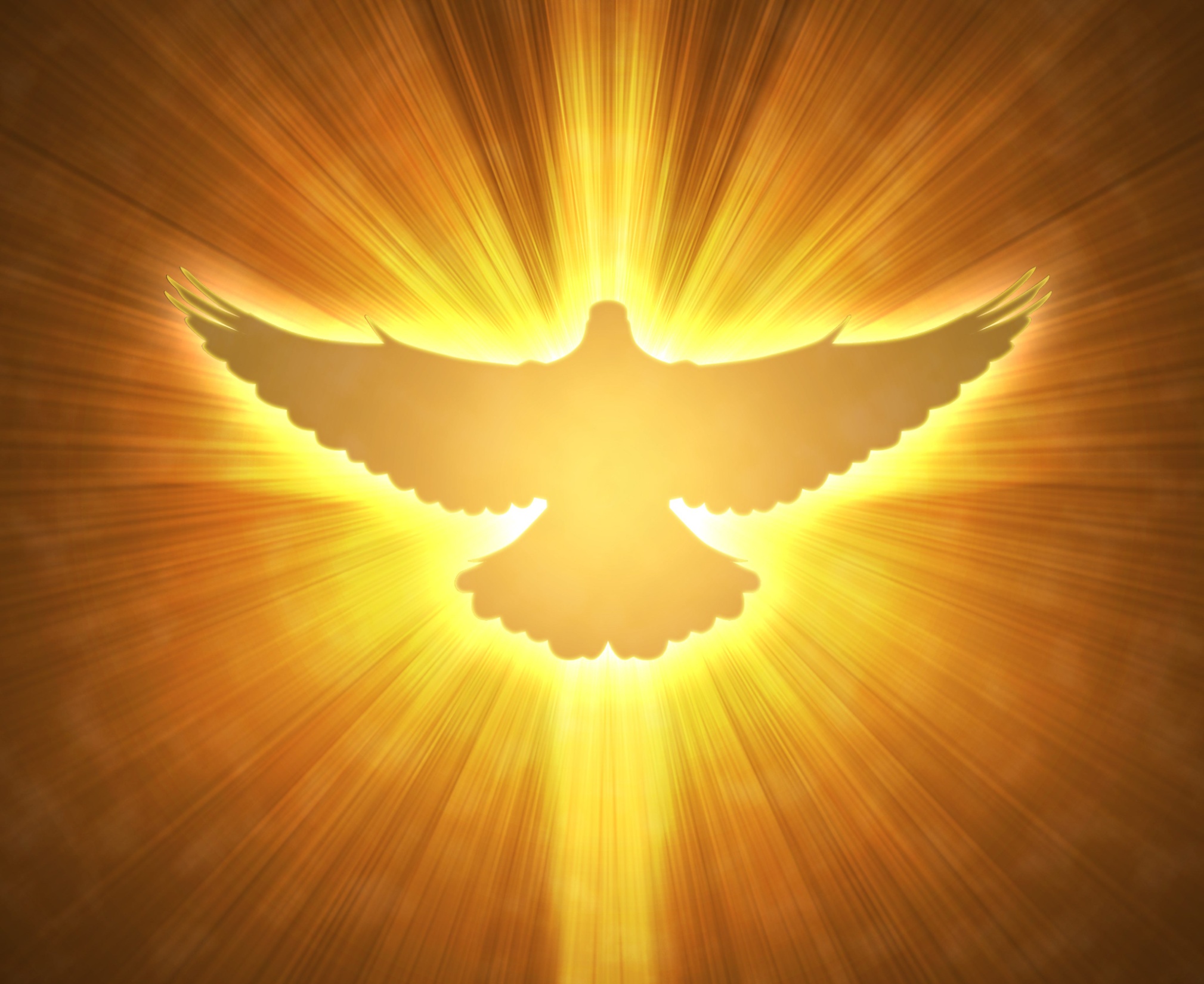 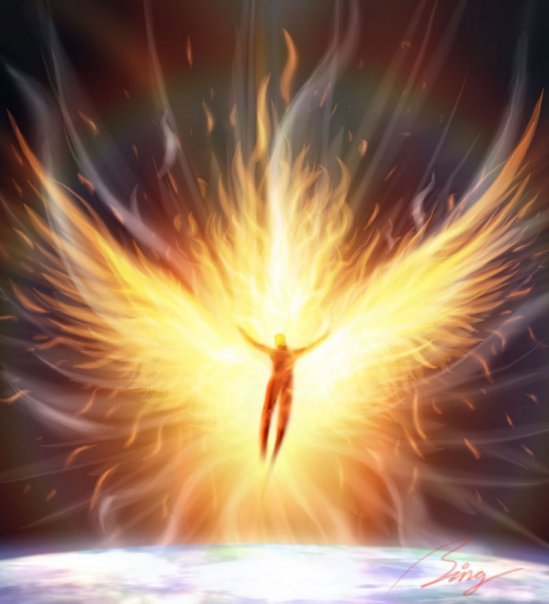 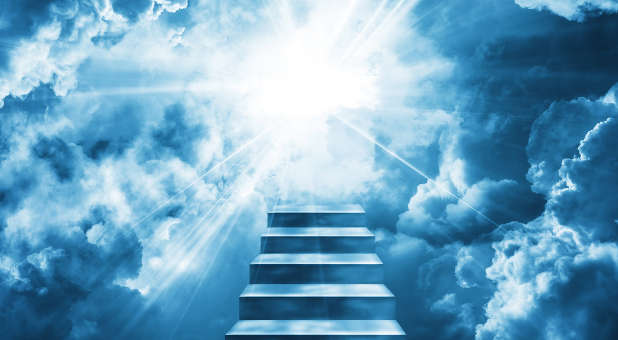 Discuss the symbols of the Holy Spirit you have seen.

Would you add any?

What words come to mind when you think of the Holy Spirit?

What questions do you have about the Holy Spirit?
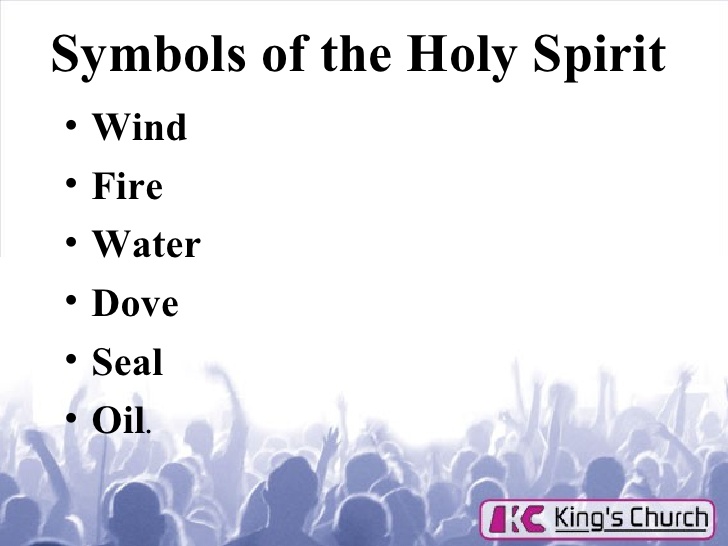